IL MATRIMONIO NELL'IMPERO ROMANO
SOCIETÀ

    Nell’impero romano ,erano le famiglie decidere la persona da sposare e bisogna precisare che le donne nell’antichità erano considerate un oggetto vivente. C’erano 2 tipi di matrimonio: 
Cum manu : nel quale il marito ha l’intera proprietà della moglie;
Sine manu : nel quale la moglie rimaneva sotto proprietà del padre limitando il marito.
IL RITO DEL MATRIMONIO

La cerimonia veniva eseguita a casa della sposa dove c’erano musiche e canzoni nuziali.
   Il primo rito da compiere è burocratico, viene firmato il contratto matrimoniale sulle tavole nuziali.
 Gli sposi si danno la mano destra, in questo si simboleggia la volontà degli sposi di essere marito e moglie, non si fa lo scambio di fedi, successivamente c’è la cena nuziale. 
Alla sera la sposa saluta sua madre e si reca a casa del marito, dove passerà la prima notte di nozze.
IL MATRIMONIO NEL MEDIOEVO
Il Medioevo
Il Medioevo è una delle quattro grandi età storiche in cui viene tradizionalmente suddivisa la storia dell'Europa nella storiografia moderna. Comprende il periodo dal V secolo al XV secolo. 
Una suddivisione comunemente utilizzata del Medioevo è tra:
"Alto Medioevo" (detto anche, impropriamente, "secoli bui"), che va dal V al X secolo ed è caratterizzato da condizioni economiche disagiate e da continue invasioni da parte di Slavi, Arabi, Normanni e Magiari;
"Basso Medioevo" o "tardo Medioevo", un periodo intermedio, che vede lo sviluppo di forme di governo basate su signorie e vassallaggio, con la costruzione di castelli e la rinascita della vita nelle città; poi un crescente potere reale e la rinascita di interessi commerciali, specie dopo la peste del XIV secolo.
Il Matrimonio
Il matrimonio è un negozio giuridico che indica l'unione fra due o più persone (in Italia esiste la monogamia) , a fini civili, religiosi o ad entrambi i fini e che di norma viene celebrato attraverso una cerimonia pubblica detta nozze.
La definizione del matrimonio è strettamente connessa alla cultura cui si riferisce, varia in base al periodo storico e delle località. Le motivazioni personali che possono portare alla scelta dell'ufficializzazione formale di una relazione sono di vario genere: motivazioni sentimentali o sessuali che necessitano di un'approvazione sociale o religiosa, motivazioni economiche, patrimoniali o politiche che invece richiedono una legittimazione giuridica.
Il Matrimonio nell'alto medioevo
Secondo varie fonti, alcuni dei primi matrimoni sono stati letteralmente effettuati dallo sposo e dai suoi testimoni che avrebbero dovuto rapire una donna da un'altra tribù. Lo sposo e gli altri cospiratori avrebbero dovuto combattere la famiglia della femmina tenendo le spade nella mano destra, mentre lo sposo avrebbe retto la sposa nella mano sinistra, che è l'origine del motivo per cui una sposa si trova sul lato sinistro della navata durante la cerimonia nuziale. Dopo la cattura lo sposo avrebbe dovuto nascondere la sua nuova sposa per un mese allo scopo di accoppiarsi.
Queste usanze cambiarono con la cristianizzazione dell'impero romano e con le invasioni barbariche.
Il modello "un uomo-una donna" per il matrimonio cristiano fu difeso da Sant'Agostino.  Per scoraggiare la poligamia, egli scrisse "era permesso tra padri antichi: se è permesso anche ora, io non vorrei pronunciarmi frettolosamente. Perché non c'è ora necessità di generare figli, come c'era allora, quando, anche se le mogli portavano figli, era permesso, al fine di avere una posterità più numerosa, sposare altre mogli, cose che ora certamente non è legale".  Nel 534 l'imperatore romano Giustiniano condannò il sesso al di fuori di quello dei confini matrimoniali tra uomo e donna. Il Codice Giustiniano fu la base della giurisprudenza europea per un millennio.
Il matrimonio divenne una cerimonia privata, che si svolgeva all'abitazione della sposa. Era anche impartita una benedizione, ma senza che essa avesse valore ufficiale. Il matrimonio era un mutuo contratto, scritto e firmato. Veniva sancito dalla reciproca promessa verbale della coppia che sarebbero stati sposati l'un l'altra; la presenza di un sacerdote o di altri testimoni non era richiesta se le circostanze la impedivano. Questa promessa era conosciuta come il "verbum".
In seguito, con il declino dell'impero romano, l'abitudine di firmare uno scritto scomparve progressivamente, lasciando il posto a numerosi abusi: solo dei testimoni potevano giustificare l'esistenza dell'unione.
Allo stesso modo, i matrimoni «segreti», i «ratti» (senza il consenso dei genitori della ragazza) e i divorzi divennero frequenti.
Il matrimonio nel basso medioevo
Con il concilio Lateranense IV nel 1215, la Chiesa cattolica regolamentò ufficialmente il matrimonio per la prima volta:
Impose l'uso delle pubblicazioni (per evitare i matrimoni clandestini);
Fu solennemente proclamato che il matrimonio tra cristiani è un sacramento;
Per evitare i divorzi, il matrimonio fu legalmente reso indissolubile anche agli effetti civili, salvo per morte di uno dei due coniugi;
Fu richiesto il consenso libero e pubblico degli sposi, da dichiarare a viva voce in un luogo aperto (contro i ratti e le unioni combinate);
Fu imposta un'età minima per gli sposi (per evitare il matrimonio di bambini, e in particolare di ragazze molto giovani);
Fu regolamentato l'annullamento del matrimonio in caso di invalidità del sacramento: violenze sulla persona, rapimento, non consumazione, matrimonio clandestino ecc.;
Tale Concilio fissò delle regole largamente riprese in seguito nel matrimonio civile.
Verginità
In Occidente, in passato spesso era richiesto che i futuri sposi, in special modo la donna, fossero vergini prima del matrimonio.
 Una tradizione longobarda, continuata fino al XIII secolo e nei paesi di lingua tedesca almeno fino al XIX secolo, è quella del morgengabio, cioè "il dono del mattino" che il marito faceva alla moglie il giorno dopo la prima notte di nozze, dono che sanciva l'unione;  il dono veniva concepito anche come "risarcimento" alla donna della verginità perduta.
Una vecchia tradizione in Europa, che sopravvisse nel ventesimo secolo nelle zone rurali del Meridione, richiedeva che la verginità della sposa fosse provata esponendo le lenzuola del letto matrimoniale (sporche di sangue) dopo la prima notte di nozze.
Ruolo Moglie
Le donne nel Medioevo occuparono una serie di ruoli sociali differenti. Le donne potevano svolgere la funzione sociale di moglie, madre, contadina, artigiana e monaca, nonché alcuni importanti ruoli di direzione come quelli di badessa (derivato da abate, il quale spetta al superiore di una comunità monastica di dodici o più monaci) e regina regnante. Il concetto stesso di "donna" è cambiato in diversi modi durante quest'epoca.
  Relazioni Extraconiugali
     Concubinato
Il concubinato descriveva la situazione familiare in cui una donna, non legata da vincolo di coniugio, conviveva ed era economicamente mantenuta da un amante uomo coniugato con un'altra donna. 
Il termine veniva usato anche per indicare lo stato di un uomo e una donna non sposati che convivono come amanti senza obblighi permanenti (caratteristici del matrimonio).
In Europa, le concubine dei nobili erano dette "cortigiane". Dato che i matrimoni tra nobili erano combinati, spesso i nobili avevano una relazione sentimentale con una cortigiana; questa era detta "la favorita".
Fonti: Wikipedia
IL MATRIMONIO NEL 1800
IL RITO DEL MATRIMONIO

   Nel XVIII secolo, i riti nuziali erano dettati sia dalle convenienze sociali, sia dalle usanze, con predominanza dell'uno o dell'altro a seconda che si tratta se di matrimoni aristocratici o popolari.In genere, le ragazze nobili andavano in spose all'uscita dal convento, assecondando la scelta, spesso avvenuta da tempo, compiuta dai genitori. A Venezia, il giovane, una volta che il matrimonio era stato deciso, passava sempre, ad un'ora convenuta, sotto le finestre della sua promessa, che doveva rispondere con un saluto. Il futuro sposo, era inoltre tenuto ad offrirle un diamante, che era chiamato il ricordino. Prima della benedizione nuziale, la madre dello sposo donava alla giovane donna un filo di perle, che la sposa doveva portare sempre, fino alla fine del primo anno di matrimonio.
Di solito, le unioni tra due grandi famiglie erano celebrate con una festa in casa, in cui si sfoggiavano il più grande lusso di sete, spade, gioielli, nel salone più grande del palazzo. Da un testo dell'epoca sappiamo che la sposa appariva, vestita con un abito di broccato d'argento, con il petto ricoperto di pizzi e gioielli, dando la mano al maestro di cerimonia, che era vestito di nero, con le spalle coperte da un mantello di damasco dal collo ampio. 
   La sposa si inginocchiava su un cuscinetto di velluto per ricevere la  benedizione del padre, della madre e dei parenti più vicini, poi, condotta al centro della sala dal maestro di cerimonia, poggiava la sua mano in quella del suo futuro marito, e il sacerdote dava loro la sua benedizione. Gli sposi si scambiavano un bacio e l'orchestra iniziava a suonare. La sposa apriva le danze, che sarebbero durate fino a tarda notte, ballando da sola.
 Nel corso del secolo, le consuetudini mutarono leggermente. Le dame, invitate alla cerimonia, indossavano un vestito che poi sostituivano per il ricevimento. Il primo era sempre di seta nera ornato di pizzo, e il secondo invece era colorato. Anche la sposa si cambiava, e rimpiazzava, con gioielli, gli ornamenti di perle che aveva usato con l'abito bianco.
A Venezia gli sposi mettevano a disposizione degli invitati un centinaio di gondole, con i barcaioli vestiti con l'abito da cerimonia e lo stesso sfarzo dei costumi accompagnava anche i riti funebri, in cui i partecipanti non cessavano di fare sfoggio di eleganza e ricchezza.
IL RITO DEL MATRIMONIO IN SICILIA

  In Sicilia, terra in cui le tradizioni pagane erano ancora molto radicate, nel Settecento, il rituale del fidanzamento e delle nozze contadine, ricordava quello dei tempi antichi. Erano solitamente le madri di ragazzi a scegliere le spose tra le giovani del villaggio.
   La scelta veniva espressa in vari modi, di cui uno era il far cadere una spazzola, all'alba, sulla porta della prescelta. La giovane doveva raccogliere la spazzola ed aspettare, a mezzogiorno, la visita preannunciata. 
 La futura suocera legava quindi i capelli della ragazza con un nastro, simbolo del fidanzamento. Il tutto era accompagnato dalla distribuzione di ceci, mandorle, noci e fave abbrustolite.
 Il giorno delle nozze, poi, un corteo andava a prendere la fidanzata, cantando un epitalamio (componimento poetico in onore degli sposi).
 Il padre dello sposo entrava quindi da solo, faceva un complimento alla giovane e la  portava per mano, vestita in abito cerimoniale, allo sposo, che la attendeva sulla porta. Dall'alto sui due venivano sparsi pane e sale, come augurio di fecondità e ricchezza.
La suocera della sposa poneva, quindi, un biscotto di pasta fine sull'occhiello dell'abito della ragazza, fissandolo con dei nastrini, in simbolo del nutrimento, che la ragazza avrebbe sempre dovuto ricevere dallo sposo. 
   In chiesa, era il prete ad infilare gli anelli agli sposi, d'oro per lui e d'argento per lei, dopo averli scambiati tra loro per tre volte. Anche le corone d'alloro, di olivo, di rosmarino e di fiori, che il sacerdote posizionava sulla testa degli sposi, erano scambiate per tre volte, e poi ricoperte da un velo di garza bianca. Gli sposi si tenevano per il mignolo della stessa mano e reggevano una candela accesa. Il banchetto veniva consumato nella chiesa stessa, ed il sacerdote spezzava il pane, lo inzuppava nel vino e ne dava tre pezzetti agli sposi, poi rompeva il bicchiere, per dimostrare quanto fosse fragile la felicità.
   Dopodiché gli sposi, gli invitati ed il sacerdote, tenendosi per mano, giravano tre volte intorno al tavolo, danzando e poi, cantando in corteo, tutti si dirigevano a casa dello sposo. Alla fine del banchetto, veniva messo in tavola un piatto in cui gli invitati lasciavano i doni per gli sposi.
MATRIMONIO NELL’INIZIO DEL 1900
Matrimonio nel 1900(fasi)
Necessità di sposarsi (miglioramento condizione di vita)
1.    Conoscenza (normalmente nelle feste in chiesa).
2.    Richiesta di fidanzamento, scritta dai genitori per l’altra famiglia solo dopo averne esaminato lo stato sociale ed economico, e soprattutto le  qualità,   le virtù e  l' onestà.
3.    Periodo di fidanzamento :
-restrizioni da parte delle famiglie,
-regali durante le festività.
4.    Si fissa il giorno del matrimonio:
- Primo dono da parte del ragazzo (l’anello)
-preparazione della futura casa, 
-preparazione pranzo dopo il matrimonio,
-invito dei parenti,
-preparazione giorno del matrimonio. 
  FONTI: http://newspapergame.lagazzettadelmezzogiorno.it/2018/03/19/matrimonio-e-banchetto-nuziale-nel-900/
DIFFERENZE CULTURALI, SOCIALI E ECONOMICHE NELLA COPPIA
Differenze economiche nella coppia
Spesso chi preferisce sposarsi con persone che appartengono allo stesso gruppo sociale ha paura delle unioni miste tra gruppi opposti perché teme di non riuscire a sostenere la sfida di capire un diverso approccio alle cose della vita.Chi, invece, riesce a superare questa paura prende atto e valorizza le diversità, riuscendo a capire che si possono costruire relazioni solide e complementari. È importante saper armonizzare le differenze e farle diventare motivo di attrazione.Chi nasce in famiglie ricche e importanti ha difficoltà ad immaginarsi al di fuori di quel mondo; da ciò ne consegue spesso una scelta sentimentale che porta ad una scarsa mobilità sociale, anche perché spesso ci sono alcuni stereotipi che vorrebbero gli uomini e le donne meno benestanti.
Differenze sociali nella coppia 
Uno lavora, guadagna e non vi sono in lui grandi ambizioni lavorative. L’altro, di contro, ha studiato, si è laureato e magari sta continuando a studiare per perfezionarsi. Entrambi hanno affrontato e superato prove. Degli esami di vita sicuramente complessi in tutti i casi, ma con differenze nette: uno dei due si è trovato a scontarsi con ostacoli più concreti, è entrato più velocemente in quella dura “vita di tutti i giorni”, in cui “si tira per campare”. Ma l’altro certo ha affrontato altri ostacoli. Seppur mantenuto dalla famiglia ha dovuto impegnarsi per raggiungere gratificanti traguardi. Seminando per un buon futuro Due persone, anche se molto diverse, sicuramente avranno un qualcosa in comune. Ma questa netta disparità di scolarizzazione consentirà loro di diventare una “coppia”, magari con una stabilità nel tempo? Tra le cause più frequenti troviamo la differenza d’età, che porta con sé la conseguenza relativa al fatto che i coniugi hanno poi esigenze diverse, e differenti energie. Anche la lontananza geografica tra i due, magari dovuta al lavoro di uno dei partner, appare un valido motivo di separazione. E sembrerebbe che anche il cosiddetto “bagaglio culturale” abbia la sua rilevanza in una relazione sentimentale. Due persone che hanno un titolo di studio del medesimo livello pare che comunichino in maniera molto più adeguata, non solo per la complessità del lessico utilizzato, ma soprattutto perché vi sarebbe un’affinità nella scelta degli argomenti di conversazione.
Differenze culturali nella coppia 

Diversità e differenza sono due opposti. È un dibattito che riguarda tutti e che investe l’attualità presente e futura del pensiero liberale e libertario. L’uguaglianza è la lotta all’ingiustizia. Non si può comprendere la diversità, perciò, senza prima definire l’uguaglianza. Perché i due concetti sono tra loro uniti e indiscutibili. L’articolo 3 della nostra Carta costituzionale recita: “Tutti i cittadini hanno pari dignità sociale e sono eguali davanti alla legge, senza distinzione di sesso, di razza, di lingua, di religione, di opinioni politiche, di condizioni personali e sociali”. Tutte le persone sono uguali davanti alla Legge e di fronte al Mistero. L’uguaglianza implica pari dignità e pari opportunità. Senza distinzioni. Nella Dichiarazione Universale dei Diritti dell’Uomo si legge: “Tutti gli uomini nascono liberi ed uguali in dignità e diritti. Essi sono dotati di ragione e di coscienza e devono agire gli uni verso gli altri in spirito di fratellanza”. Ma gli uguali sono diversi, per definizione. La diversità di cultura, di carattere, di gusti, di attitudini e di ingegno sono l’espressione evidente della nostra uguaglianza. Sono il segno che l’uguaglianza vive nella diversità. E che dobbiamo trovare non dei valori condivisi, come si sente ripetere un po’ da ogni parte, ma trovare la convivenza anche di valori diversi: valori che ci permettano di convivere nonostante la diversità, di vivere insieme nonostante e grazie alle nostre diversità. L’uguaglianza è sinonimo di coesione e di diversità, cioè l’esatto opposto di una visione convalidante del tessuto  sociale e degli uomini.
COSA RENDE UNA COPPIA SANA (PIANO PSICOLOGICO,SOCIALE E GIURIDICO)
Psicologia

Le relazioni intime sono tra le più importanti fonti di gratificazione per gli esseri umani. Quasi tutte le coppie quando si formano sono animate da intenzioni positive e da aspettative di gratificazione e supporto da parte del partner. Come sappiamo però non tutte le coppie riescono a realizzarle e al contrario spesso interrompono la relazione. La ricerca ha indagato quali possono essere i meccanismi che portano una coppia ad essere felice e a durare nel tempo. Dagli studi di Seligman sulle emozioni positive è emerso come le coppie felici mettano maggiormente in risalto gli aspetti positivi della vita rispetto a quelli che vivono relazioni infelici o che si separano. Sembra infatti che le reazioni dei partner e quindi della coppia alle buone notizie sia più importante rispetto a quelle relative ai momenti di difficoltà o sofferenza. Che significa concretamente? Stare accanto al partner e supportarlo. Anche la passione risulta essere un elemento particolarmente importante da promuovere per una buona relazione di coppia. La passione è però spesso confusa con una sorta di desiderio incontrollabile o con la sensazione di non poter vivere senza l’altro. Una passione sfrenata o ossessiva in realtà è nociva per la relazione e non consente di sperimentare emozioni positive. La passione “sana” si manifesta al contrario come disposizione positiva verso una persona che amiamo. Ciò consente di entrare in intimità con l’altro senza però rinunciare alla propria identità ed individualità.
Sociale e giuridico 

L’istituto del matrimonio crea dei doveri di cui non è possibile assegnare. La peculiarità degli effetti ad es. la presunzione di paternità dei figli nati durante il  matrimonio, il regime patrimoniale legale, la regolamentazione giuridica della separazione e del divorzio per la cessazione legale degli effetti. Il nucleo familiare, che ha fondamento nel matrimonio, non esaurisce la variegata trama relazionale di legami parentali. Dalla analisi dell’ unico modello di famiglia standardizzato, scaturiscono una molteplicità di “tipi” di convivenze e di famiglie. L’Europa, invece, ha affrontato diverse volte l’argomento per tracciare delle linee comportamentali e dare un accenno giuridico alla complessità di tipologie di unioni. Con la Risoluzione del 16 marzo 2000 il Palamento Europeo ha chiesto agli Stati di “garantire alle famiglie monoparentali, alle coppie non sposate ed alle coppie dello stesso sesso parità di dignità rispetto alle coppie ed alle famiglie tradizionali", soprattutto in campo legislativo fiscale, regime patrimoniale e diritti sociali. Inoltre la Carta dei Diritti Fondamentali dell’Unione Europea individua tra le libertà fondamentali. il diritto di costituire una famiglia viene tutelato anche al di fuori dei canali ufficiali. Nel diritto di famiglia, il principio indiscriminate dovrebbe interpretarsi nella "pari opportunità" di accesso alla formalizzazione del rapporto di coppia ma purtroppo, al momento, in Europa solo pochi paesi hanno ammesso il matrimonio omosessuale. Se è vero che la nostra Costituzione, "riconosce nella famiglia una società naturale eretta, sul matrimonio", è anche vero che l'art 2 garantisce protezione ad ogni formazione sociale nella quale si svolge la "personalità umana"
LOVING
L’amore deve nascere libero
Recensione
«Loving-L’amore deve nascere libero» è un film del 2016 scritto e diretto dal regista Jeff Nichols. Prodotto da Raindog Films, Big Beach Films, in associazione con Augusta Films e Tri-State Pictures Gli attori principali sono:
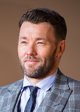 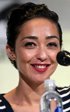 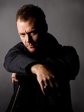 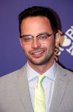 Joel Edgerton
(Richard Loving)
Ruth Negga
(Mildred Loving)
Nick Kroll
(Bernie Cohen)
Marton Csokas Jr.
(Sceriffo Brooks)
TRAMA
Il film è tratto da una storia vera e racconta delle difficoltà incontrate da una coppia formata da un uomo bianco e una donna di colore nell’America degli anni 50/60. Dopo il matrimonio della coppia avvenuto a Washington lo sceriffo del paese li arrestò e mise in prigione. Li liberarono, ma solo con la restrizione di rimanere separati. Dopo aver rotto la regola si presentano al giudice che dà loro due opzioni: uscire dallo Stato per 25 anni senza la possibilità di rientrare o andare in prigione per un determinato limite di tempo. Nonostante questa imposizione ritornarono in Virginia dove li scoprirono, ma riuscirono a scamparla grazie all’avvocato. Successivamente, usciti dal paese, trovano una casa e hanno altri due figli. Data la zona abbastanza pericolosa in cui sono andati ad abitare, la madre decise di scrivere un lettera a John F. Kennedy. Le rispose un avvocato dell’UALC(Upper Arlington Lutheran Church) che espose loro la sua idea, che rifiutarono. Dopo qualche tempo la famiglia andò a  vivere in campagna. Nel frattempo la coppia fa interviste e Cohen si appella a un altro che lo aiuta in questo problema. Gli avvocati riferiscono ai Loving che la Corte Suprema ha accettato di esaminare il caso. Dopo aver esposto il loro caso ad essa, ne ottennero l’appoggio.
Fatti successivi, reali
Lo scontro tra i Loving e la Virginia rese incostituzionale la proibizione del matrimonio su base razziale, la Corte Suprema deliberò che il matrimonio è un diritto naturale. 7 anni dopo la sentenza della Corte Richard Loving venne ucciso da un automobilista ubriaco, Mildred non si risposò più e visse il resto della sua vita nella casa che Richard aveva costruito per loro. Nonostante la sua timidezza con la stampa e la sua riluttanza nell’essere definita un’eroina, Mildred venne intervistata poco prima di morire nel 2008. Parlò di Richard e disse: «Mi manca. Lui si prendeva cura di me».
Commento
A me il film è piaciuto molto, ben fatto e con ottimi dialoghi. Recitato molto bene e con un significato profondo. Guardarlo mi ha fatto pensare quanto a quei tempi fosse difficile vivere a causa della discriminazione e mi ha fatto riflettere sul fatto che una cosa del genere non dovrebbe mai più ricapitare, NOI dovremo impegnarci a far sì che non ricapiti.
Corte Suprema
La Corte suprema degli Stati Uniti d'America è stata istituita il 24 settembre 1789 come la più alta corte federale degli Stati Uniti. I giudici della Corte suprema sono nominati a vita; hanno tuttavia la facoltà di ritirarsi quando non si ritengono più in grado di esercitare adeguatamente il proprio mandato. La giurisdizione è di due tipi: 
Original jurisdiction (competenza in primo grado)
Appellate jurisdiction (competenza in grado di impugnazione)
Convenzione internazionale contro il razzismo
La Convenzione internazionale sull'eliminazione di ogni forma di discriminazione razziale è un trattato internazionale delle Nazioni Unite che ha come oggetto la lotta al razzismo. La Convenzione, che costituisce uno strumento per la tutela dei diritti umani di terza generazione, impegna i propri membri ad eliminare la discriminazione razziale e a promuovere la comprensione tra tutte le razze umane. Allo stesso tempo, la convenzione impone agli stati membri di introdurre leggi che vietino i discorsi che incitano all'odio e che criminalizzino l'appartenenza a organizzazioni razziste. La convenzione prevede inoltre un meccanismo di reclamo individuale, che lo rende effettivamente esecutivo nei confronti delle parti. Ciò ha portato all'elaborazione di una giurisprudenza limitata sull'interpretazione e l'attuazione della convenzione.
Stati Uniti D’America
Gli Stati Uniti d'America sono una repubblica federale nella quale il potere politico è condiviso fra il Presidente degli Stati Uniti, il Congresso e le corti giudiziarie federali. Allo stesso tempo, il governo federale condivide la sovranità politica con i governi dei singoli Stati che compongono gli Stati Uniti. È la Costituzione a declinare la struttura del governo federale. 
Il cuore dell'ideologia politica americana lo si può definire costituito dai seguenti valori:
Dovere civico: i cittadini hanno la responsabilità di sostenere il governo e comprenderne le sue decisioni, di partecipare alle elezioni, di pagare le tasse e di adempiere al servizio militare.
Forte avversione nei confronti della corruzione politica.
Democrazia: il governo deve rispondere delle sue decisioni di fronte ai cittadini, i quali hanno il potere di cambiare i propri rappresentanti attraverso le elezioni.
Uguaglianza di fronte alla legge: la legge non dovrebbe consentire nessun privilegio particolare a qualche cittadino e i funzionari del governo sono soggetti alla legge come qualsiasi cittadino.
Libertà di religione: il governo non può sostenere né sopprimere alcuna religione.
Libertà di parola: il governo non può limitare, attraverso la promulgazione di norme o con l'intervento diretto di propri funzionari, il diritto di parlare di un cittadino esercitato in modo non violento.
Siti di informazione
https://www.cb01.zone/
https://it.wikipedia.org/